Teoria e Históriana Ciência da Informação
Luciana Corts Mendes
Problema
ausência de um corpo teórico-conceitual na Ciência da Informação
Hipótese
A-historicismo
apropriação acrítica do discurso de uma “sociedade da informação” – possivelmente para elevação de status?
A-historicismo
história da disciplina suprimida em nome da modernidade e da tecnologia – confunde-se informação com tecnologia da informação
A-historicismo
pesquisas que chegam a soluções já adotadas e descartadas, que apenas reformulam o que já era sabido



(BATES, 1999; ORTEGA, 2009)
“os problemas básicos da Ciência da Informação não são novos”




(BROOKES, 1980, p. 125)
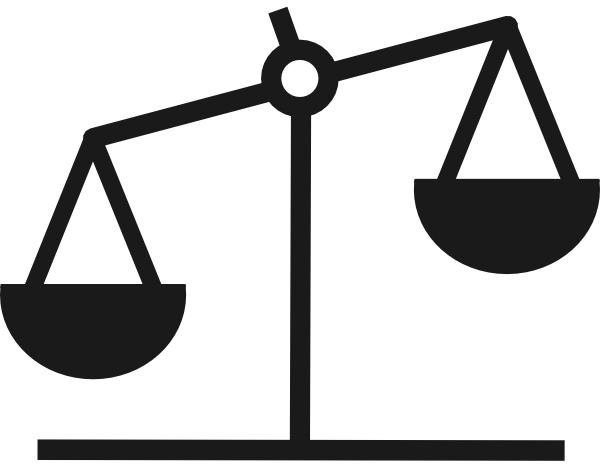 métodos de gestão para acesso
registros de informação
cada nova metodologia adequa-se às necessidades específicas de seu contexto
Objetivo
examinar conceitos fundamentais e suas inter-relações e buscar o desenvolvimento de modelos e teorias para uma melhor compreensão das limitações e possibilidades da área
Como?
análise histórico-filosófica
Fundamentação Teórica
Fundamentação Teórica
Ronald E. Day
contexto histórico-filosófico ↓Cultura de Informação
Cultura de Informação
“as histórias do livro e da informação não são contínuas e tampouco são descontínuas uma em relação à outra, em vez disto elas formam uma linha de significado histórico que molda uma tradição de cultura de informação”


	(2001, p. 12-13)
Continuidade histórica de técnicas, métodos e ideologias.

Intensificação qualitativa da tradição documentária e a transformação sócio-técnica de suas ferramentas.


(2014, p. 565-566)
Fundamentação Teórica
ECA-USP
Kobashi; Smit; Tálamo
História da área → história dos procedimentos

Identificação das abordagens informacionais, ou do pensamento informacional, ao longo do tempo.
Fundamentação Teórica
Sylvie Fayet–Scribe
Ciência da Informação → técnica intelectual

Sua história está entrelaçada com a “história da ciência, tecnologia e cultura, bem como da antropologia e religião”.


(1997, p. 782)
Fundamentação Teórica
Bernd Peter Frohmann
contexto histórico-filosófico ↓Regime de Informação
Regime de Informação
“qualquer sistema ou rede relativamente estável no qual a informação flui através de canais determináveis”

canais com “formas e estruturas específicas”


(1995, online)
Regime de Informação
“conflitos entre grupos sociais, interesses, discursos e até mesmo artefatos científicos e tecnológicos”



(1995, online)
Regime de Informação
“construído por práticas nas quais natureza e sociedade estão entrelaçadas”



(1995, online)
“a atenção às práticas documentárias revela como documentos específicos, em tempos específicos, lugares específicos e em áreas sociais e culturais específicas se tornam informativos”


(2004, p. 405)
“a informatividade dos documentos, quando reconhecida como dependente de práticas, também é dependente daquilo que os dá forma e configura”


(2004, p. 405)
Considerar:

Materialidade dos documentos
História dos documentos
Instituições documentárias
Práticas documentárias



(2004, p. 405)
Fundamentação Teórica
Birger Hjørland
(2002, online)
“o estudo adequado de símbolos e documentos é, portanto, baseado no estudo das funções e interesses que esses documentos estão servindo”



(2002, online)
Fundamentação Teórica
Warden Boyd Rayward
recorrência de ideias ao longo da história




(1997, p. 290)
“emergência em diferentes momentos de um senso, tanto [...] similar como necessariamente diferente” do desejo de solucionar determinadas “necessidades socialmente constituídas de ‘informação’”


(1997, p. 290)
Cada novo momento é construído sobre as práticas e teorias anteriores.

Essas são incorporadas ao novo pensamento informacional e seus conceitos.

Podem ser remodeladas em função de novas demandas informacionais.

(2014)
“o que é contínuo e evolucionário é tão importante quanto aquilo que parece ter sido criado pelas reviravoltas da acelerada mudança tecnológica”


(2014, p. 705)
Fundamentação Teórica
Elaine Svenonius
Organização da informação intrinsecamente relacionada a contextos histórico-filosóficos.

Sistemas de organização da informação do passado iluminam a construção de sistemas no presente.


(2000)
Considerações Finais
contribuir com a consolidação do corpo teórico-conceitual da Ciência da Informação através da análise historicista de seus pressupostos e da subsequente sistematização de uma metateoria da disciplina
Considerações Finais
metateorias são mais amplas e menos específicas do que teorias, configurando-se como pressupostos que subjazem ao trabalho teórico, empírico e prático de uma área e que estão relacionados às filosofias, tendências interdisciplinares e espírito do tempo de um contexto histórico

(HJØRLAND, 1998; VICKERY, 1997)
Referências
BATES, Marcia J. The invisible substrate of Information Science. Journal of the American Society for Information Science, [New York], v. 50, n. 12, p. 1043-1050, 1999. 

BROOKES, Bertram C. The foundations of Information Science: part I, philosophical aspects. Journal of Information Science, [Los Angeles], v.2, n. 3-4, p.125-133, 1980.

DAY, Ronald E. Indexing it all: the modern documentary subsuming of the subject and its mediation of the real. In: iCONFERENCE, 2014, Berlin. Proceedings… Urbana-Champaign: iSchools, 2014. p. 565–576. 

DAY, Ronald E. The modern invention of information: discourse, history, and power. Carbondale: Southern Illinois University Press, 2001.

FAYET-SCRIBE, Sylvie. The Cross-Fertilization of the U.S. Public Library Model and the French Documentation Model (IIB, French Correspondent of FID) through the French Professional Associations between World War I and World War II. Journal of the American Society for Information Science, [New York], v. 48, n. 9, p. 782–793, 1997.
Referências
FROHMANN, Bernd. Documentation Redux: Prolegomenon to (Another) Philosophy of Information. Library Trends, [Urbana], v. 52, n. 3, p. 387–407, Winter 2004.

FROHMANN, Bernd. Taking information policy beyond Information Science: applying the actor network theory. In: ANNUAL CONFERENCE OF THE CANADIAN ASSOCIATION FOR INFORMATION SCIENCE, 23., 1995, Edmonton. Electronic proceedings… Edmonton: University of Alberta, 1995. Disponível em: <https://www.ualberta.ca/dept/slis/cais/frohmann.htm >. Acesso em: 12 jun. 2015.

HJØRLAND, Birger. Principia Informatica: foundational theory of information and principles of information services. In: INTERNATIONAL CONFERENCE ON CONCEPTIONS OF LIBRARY AND INFORMATION SCIENCE (COLIS4): EMERGING FRAMEWORKS AND METHODS, 4., 2002, Seattle. Proceedings… Greenwood Village, Colorado: Libraries Unlimited, 2002. p. 109-121. Disponível em: <http://www.iva.dk/bh/core%20concepts%20in%20lis/articles%20az/principia_informatica.htm>. Acesso em: 06 out. 2014.

HJØRLAND, Birger. Theory and metatheory of Information Science: a new interpretation. Journal of Documentation, [London], v. 54, n. 5, p. 606-621, Dec. 1998.

KOBASHI, Nair Yumiko; SMIT, Johanna W.; TÁLAMO, Maria de Fátima Gonçalves Moreira. Constitution of de scientific domain of Information Science. In: LÓPEZHUERTAS, Maria José (Ed.). Challenges in knowledge representation and organization for the 21st century: integration of knowledge across boundaries: proceedings of the seventh international ISKO conference. Würzburg: Ergon, 2002. (Advances in knowledge organization, n. 8). p. 80-85.
Referências
KOBASHI, Nair Yumiko; TÁLAMO, Maria de Fátima Gonçalves Moreira. Informação: fenômeno e objeto de estudo da sociedade contemporânea. Transinformação, Campinas, v. 15, n.3, ed. esp., p. 7-21, set./dez. 2003.

ORTEGA, Cristina Dotta. A Documentação como uma das origens da Ciência da Informação e base fértil para sua fundamentação. Brazilian Journal of Information Science, [Marília], v. 3, n. 1, p. 3-35, jan./jun. 2009.

RAYWARD, W. Boyd. Information revolutions, the information society, and the future of the history of Information Science. Library Trends, [Urbana], v. 62, n. 3, p. 681-713, Winter 2014.

RAYWARD, W. Boyd. The Origins of Information Science and the International Institute of Bibliography/International Federation for Information and Documentation (FID). Journal of the American Society for Information Science, [New York], v. 48, n. 4, p. 289-300, 1997.

SMIT, Johanna W. Novas abordagens na organização, no acesso e na transferência da informação. In: SILVA, Helen de Castro; BARROS, Maria Helena T. C. de (Orgs.). Ciência da Informação: múltiplos diálogos. Marília: Oficina Universitária Unesp, 2009. p. 57-66.
Referências
SMIT, Johanna W.; TALAMO, Maria de Fátima Gonçalves Moreira. (2007). Ciência da Informação: uma ciência moderna ou pós-moderna? In: LARA, Marilda Lopes Ginez de; FUJINO, Asa; NORONHA, Daisy Pires (Orgs.). Informação e contemporaneidade: perspectivas. Recife: Néctar. p. 27-45.

SMIT, Johanna W.; TALAMO, Maria de Fátima Gonçalves Moreira; KOBASHI, Nair Yumiko. (2004). A determinação do campo cientifico da Ciência da Informação: uma abordagem terminológica. Datagramazero, [Rio de Janeiro], v. 5, n.1. Disponível em: <http://www.dgz.org.br/fev04/Art_03.htm>. Acesso em: 14 abr. 2012.

SVENONIUS, Elaine. The intellectual foundation of information organization. Cambridge, MA: The MIT Press, 2000.

VICKERY, Brian. Metatheory and Information Science. Journal of Documentation, [London], v. 53, n. 5, p. 457-476, Dec. 1997.